Experiential Jewish Education
is the deliberate infusion of Jewish values into engaging and memorable experiences that impact the formation of Jewish identity
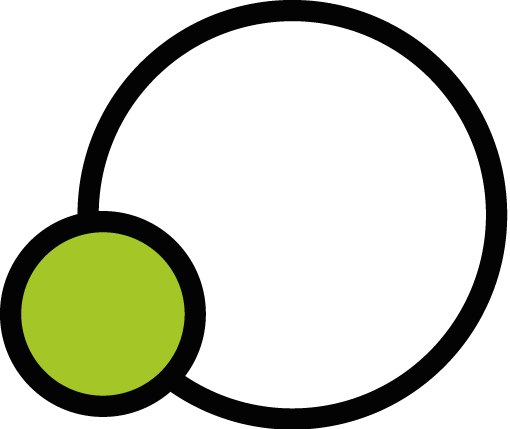 Why are values at the heart of EJE?
What are values?
How are values experienced?
What is the role of a Jewish educator?
What is a Jewish value?
CORE QUESTIONS
[Speaker Notes: Values are the content of experiential Jewish education. They are ideas and convictions that represent world views about worth and significance, and whose adoption can guide personal choices, behaviors and practices.]
The value in values
Values provide us with rationales for certain course of action that are chosen over or against others
[Speaker Notes: Meaningful education is when values are experienced concretely

WHY VALUES

Platform for decision making and expression. Our values point to a concrete expression of things that are important to us]
Values are ideas and convictions that represent world views about ideas and significance, and whose adoption can guide personal choices, behaviors and actions
WHAT IS A VALUE?
[Speaker Notes: Values - ideas that have worth or significance - adoption is key and to adopt comes about through experience.]
VALUING
Valuing is the work an individual does when considering, exploring, interacting with and potentially adopting a value
[Speaker Notes: What is the process of EJE?

An exploration of values - how do we do that?]
Jewish Values are a thick expression of a value distinguished by its Jewish context, sources, historical and cultural influences
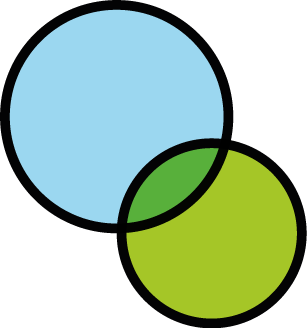 [Speaker Notes: When working on Jewish values, you can start with a value that is a Jewish idea for you.  How often to we start by selecting a Jewish value to teach towards? We want to teach towards Tikkun Olam, Pikuach Nefesh, Hachnasat Orchim… To develop our intention behind this Jewish value, the 7 step protocol is a helpful process. To thicken it, we go back to our definition of Jewish Values and suggest that in step 3, in addition to listing examples of where you have seen this value in action, you also think about the Jewish context, sources, historical and cultural influences that stem from that Jewish value.

At the end of this process, in step 5, you will likely end up with some core learnings that are similar to thin ideas of values. For example, “hachnasat orchim” might lead you to teach lessons about gratitude, respect, or dignity. Identifying select lessons (i.e. thin ideas of values), will help focus the teaching of the Jewish value, in this particular context. Because, at the core of Jewish values are ultimately a bunch of thin ideas.

We are still using similar language to think about Jewish values. Within any Jewish value there are influences from any thin idea. When going through the process for a Jewish value it is important to focus on the universal ideas that are most present or relevant to that value. 
What will give it its particular Jewish flavour is the process that got us there and the ways in which our learners may ultimately experience it. 

Loving your neighbor is a thick expression of ………distinguished by its Jewish context, sources etc. Like with all thick expressions embedded within loving your neighbor are a bunch of thin ideas that can be expressed in various ways and contexts.]
To help learners thicken thin ideas (zooming in)
To take learners on a journey to explore thick expressions 
To derive thin ideas (abstractions) from thick contexts (zooming out)
To show how thin ideas can be thickened in different contexts
What is the role of a Jewish educator?
How are values experienced?
Characteristics of a thin idea of a value
It is universal
It encourages solidarity and common understandings
It has no expression in behavior
It ascribes meaning
[Speaker Notes: give examples
Honesty
Tikkun Olam
Community 
Responsibility]
How are values experienced?
Characteristics of a thick expression of a value
It is particular 
It implies difference, complexity, even disagreement
It manifests itself in a cultural context
It has expression
[Speaker Notes: give the thin example and start thickening it. The thickening of an idea is ALWAYS limiting and can exclude. 
What does it look like? Will be different and will always start being particular and complex. Leads to disagreement or different understandings.]
How do we thicken a value?
Ask the following questions:
In what contexts does this value manifest itself?
Give examples. Go deeper into each one.
In what ways could the value be expressed by the learners you are working with?
[Speaker Notes: Develop a thin language that describes each value]
How do we thin a value?
Ask the following questions:
Why does this value matter to you?
What is the core/underlying idea/value of this context?
[Speaker Notes: What is this about? How does it resonate with me?]
1
3
2
4
5
6
Thickening a Value
Choose your value
Define the value and list what associations come to mind
List examples of where you have seen this value in action
Give details of what actually happens in the examples above
Extrapolate learnings about what this or these example(s) teaches me about the value
Formulate several questions that highlight the complexities inherent in this value OR What values might compete with this value?
[Speaker Notes: STEP 4 IS CRUCIAL - GOD IS IN THE DETAILS]
1
3
2
4
5
6
Compassion
Compassion
A feeling of deep sympathy and sorrow for another who is stricken by misfortune, accompanied by a strong desire to alleviate the suffering. Related ideas: love, kindness, sympathy, empathy, listening, relationship, caring…
Examples, quotes, cultural references: a hospital visit, Abraham arguing for Sodom, love your neighbor as yourself, Zaka, volunteering
I visited someone in the hospital who was all alone and really appreciated the visit
Now I know about compassion: Emotional, above and beyond, personal, imbalance, rare
What are the limits of compassion? Time, resources, other obligations? Can I choose the context in which my compassion is expressed? How much autonomy do I have?
1
2
3
4
5
6
7
From Thick to Thin (to Thick)
Describe the program in 5-10 sentences. Don’t interpret or explain. Focus on the facts and central events.

What educational questions arise from this program, for participants and for staff? List as many as you can.For each question, or group of questions, assign a #hashtag that names what that question is really about. Eg., #responsibility. Then, decide which of these #hashtags is the value that will become the focus of the educational opportunity.  [Note: You may want to “flip” the #hashtag to become a positive value.]
Thicken the value that you’ve identified to be the focus of your program according to the thickening protocol.

Brainstorm 3-5 places in the rest of the program where that value may show up for the participants.
Formulate several questions that highlight the complexities inherent in this value? OR What is not so simple about this value?

What kind of experience/s of this value can I offer my participants? How can we make space to explore this value more?